CHƯƠNG
4
ĐẠO ĐỨC, PHÁP LUẬT VÀ VĂN HÓA TRONG MÔI TRƯỜNG SỐ
BÀI 12
PHẦN MỀM MIỄN PHÍ VÀ KHÔNG MIỄN PHÍ
TRÒ CHƠI
TRUYỀN VẬT
THEO NHẠC
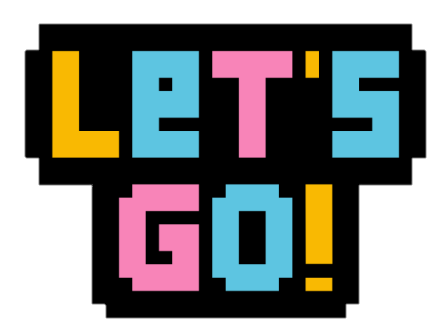 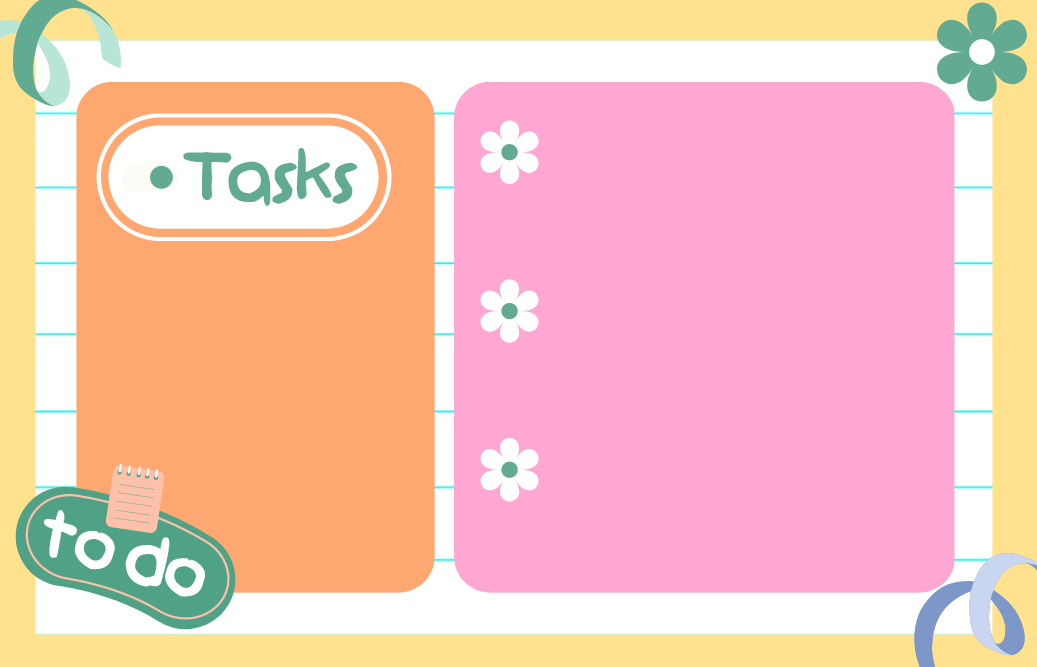 - Các em sẽ truyền đồ dùng cho các bạn trên nền nhạc.
- Nhạc dừng ở đâu, tay bạn nào có đồ vật thì sẽ phải kể tên một phần mềm đã học hoặc mình biết.
Luật chơi
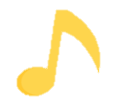 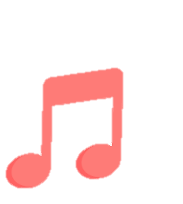 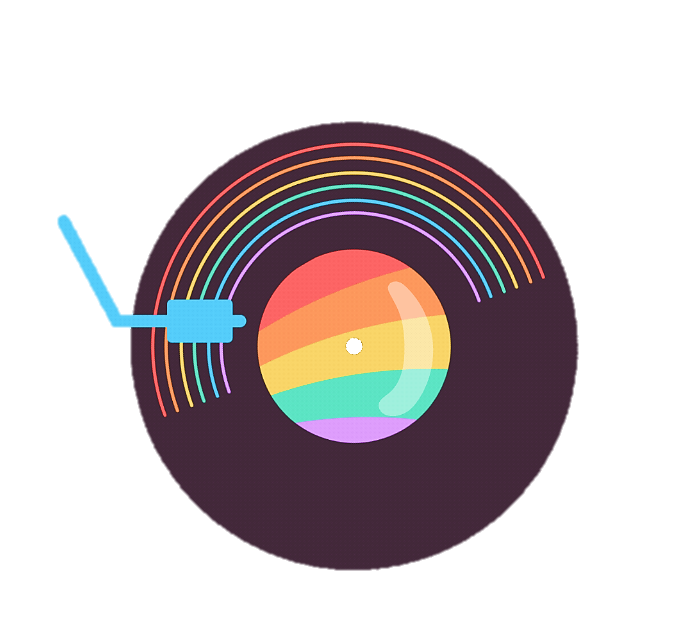 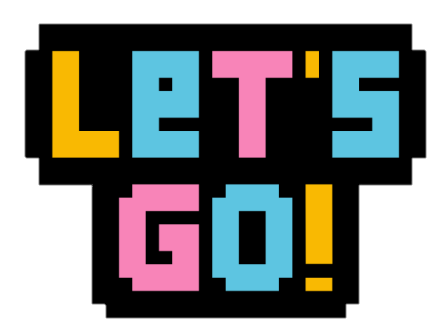 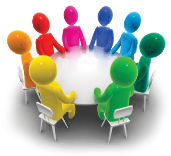 1
Phần mềm miễn phí và phần mềm không miễn phí
Em hãy thảo luận cùng bạn rồi điền vào bảng sau:
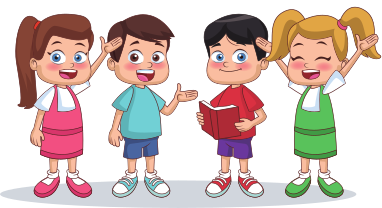 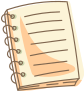 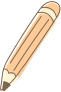 1
Phần mềm miễn phí và phần mềm không miễn phí
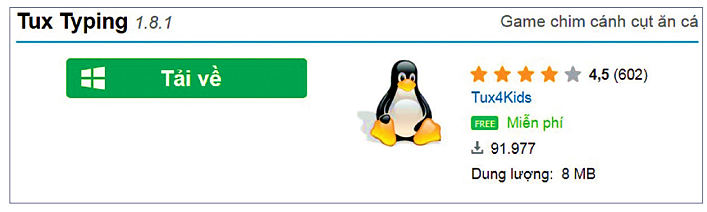 TuxTyping là phần mềm miễn phí. Người dùng có thể tải về từ Internet, sử dụng mà không phải trả tiền.
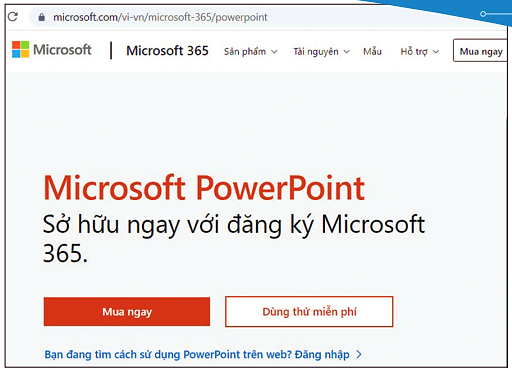 1
Phần mềm miễn phí và phần mềm không miễn phí
PowerPoint là phần mềm không miễn phí. Để được sử dụng người sử dụng phải trả một khoản tiền để mua quyền sử dụng.
2
Phần mềm có bản quyền
Phần mềm máy tính là sản phẩm gì?
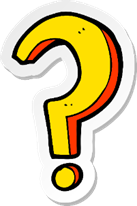 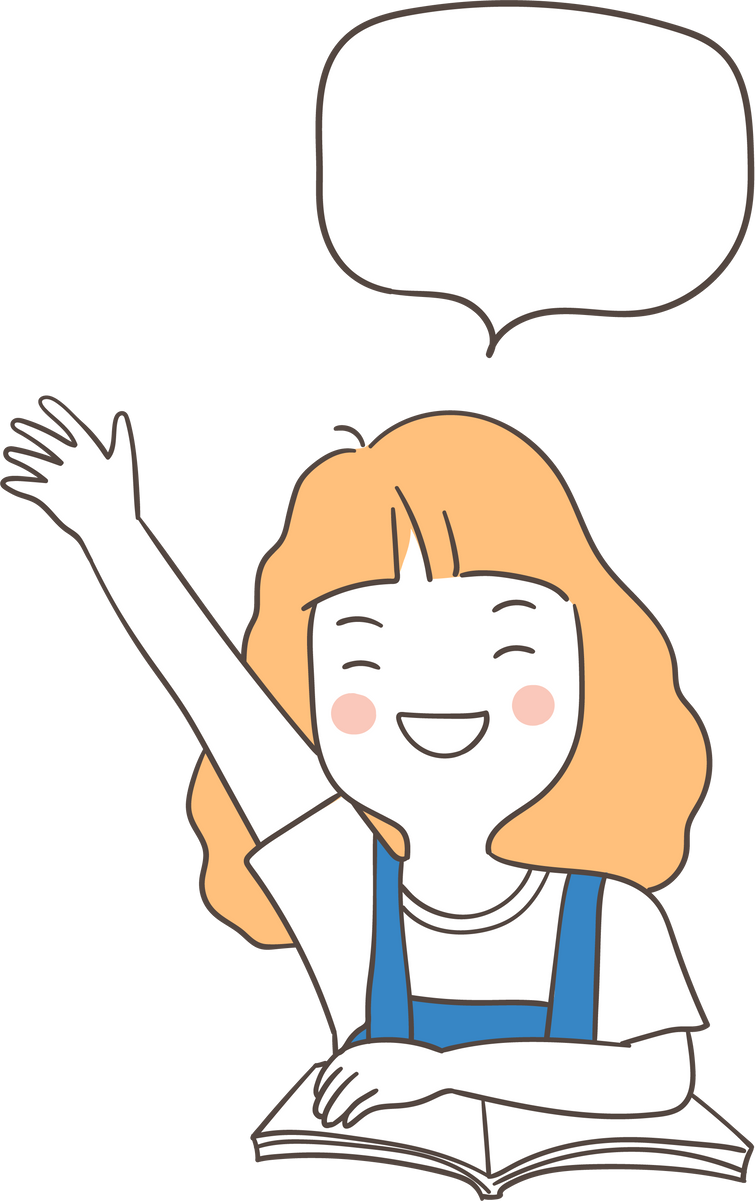 Phần mềm máy tính là sản phẩm trí tuệ của tác giả, tức là người tạo ra phần mềm đó. 
Tác giả có quyền đối với phần mềm của mình gọi là quyền tác giả hay bản quyền.
Phần mềm đã được tác giả cho phép sử dụng gọi là phần mềm có bản quyền. 
Chỉ sử dụng phần mềm khi được tác giả cho phép.
2
Phần mềm có bản quyền
Vậy chúng ta chỉ sử dụng phần mềm khi nào?
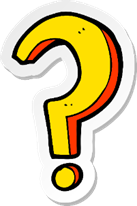 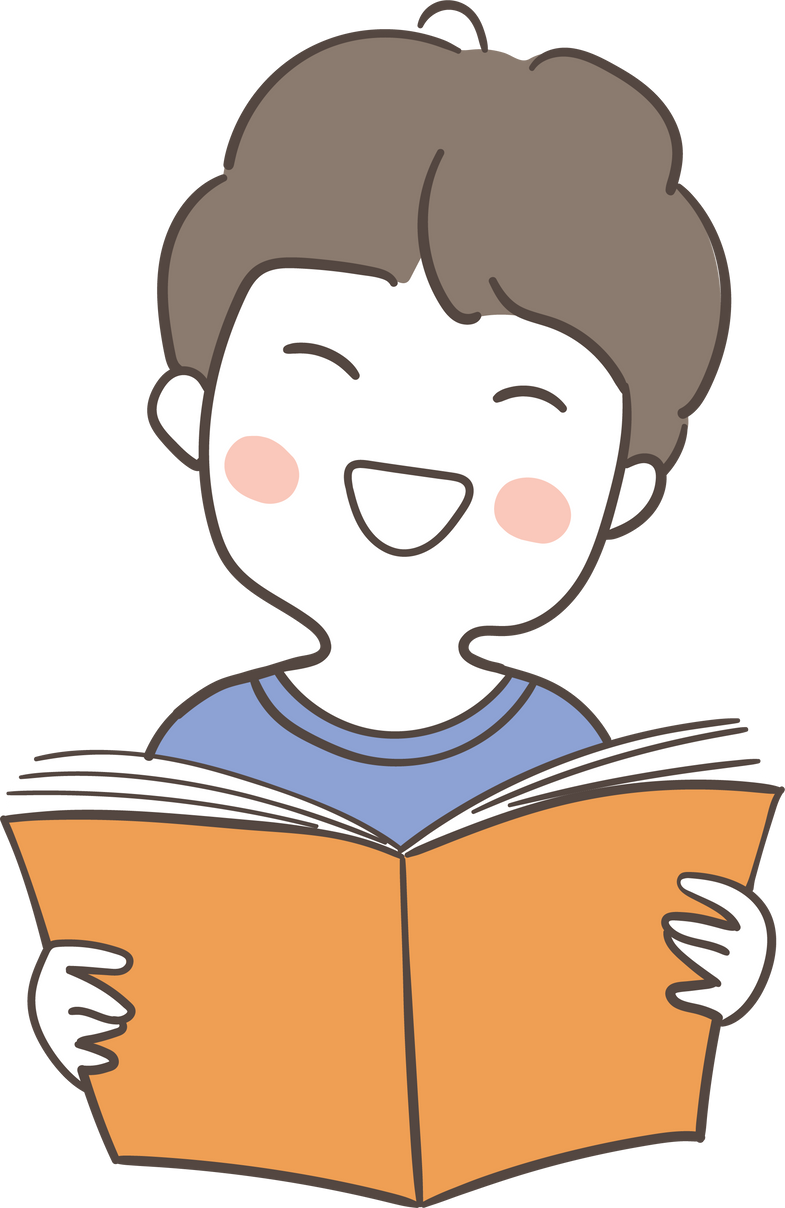 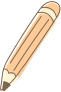 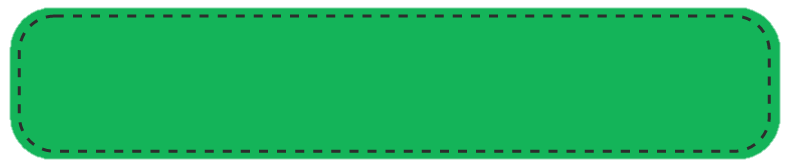 LUYỆN TẬP
Chọn phát biểu đúng trong các phát biểu sau:
A
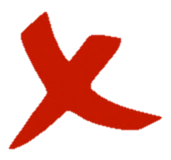 B
C
D
Windows là phần mềm không miễn phí.
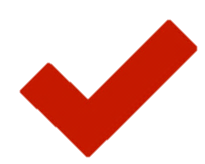 Notepad, Paint là những phần mềm miễn phí.
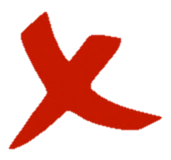 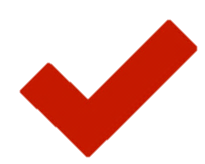 PowerPoint là phần mềm miễn phí.
TuxTyping là phần mềm miễn phí.
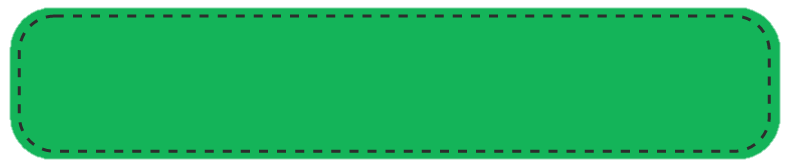 VẬN DỤNG
Em cùng bạn thảo luận và cho biết:
1.  Tên và chức năng của một vài phần mềm mà em đã sử dụng.
2. Có người nói rằng sử dụng phần mềm PowerPoint “bẻ khoá” vẫn đủ các tính năng cơ bản mà lại không phải trả tiền. Như vậy nên hay không nên?
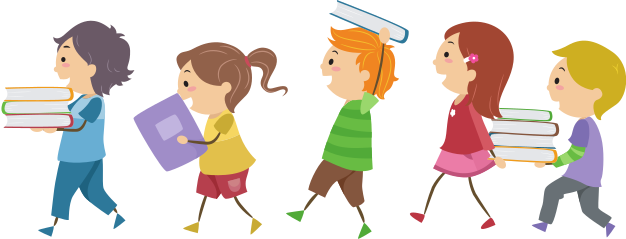 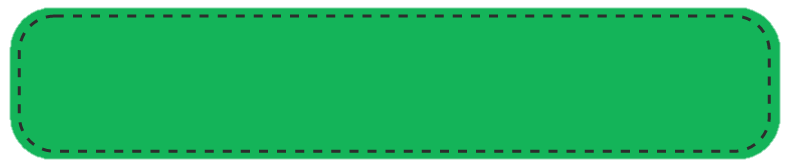 GHI NHỚ
Có những phần mềm miễn phí như TuxTyping và những phần mềm không miễn phí như Windows, PowerPoint,…
Chỉ sử dụng phần mềm khi được tác giả cho phép.
CẢM ƠN CÁC EM HỌC SINH!